E-TASC / TSVV Task #13 Stellarator Turbulence Simulation6th meeting
J. M. García Regaña
Workplan 2021
2021 report approved. 

https://idm.euro-fusion.org/?uid=2P4KFS&version=v1.0 

5th E-TASC SB (2-3 March) focused on reporting of 2021 activities and main achievements of the TSVV.

The weight between code development and code exploitation has been different from what was initially expected … Nonetheless, code developments, initially unforeseen, have been carried out, and several physical problems have been addressed earlier than planned.
J. M. García-Regaña | TSVV13 6th Meeting | 14/2/2022 | Page 2
Workplan 2022: milestones
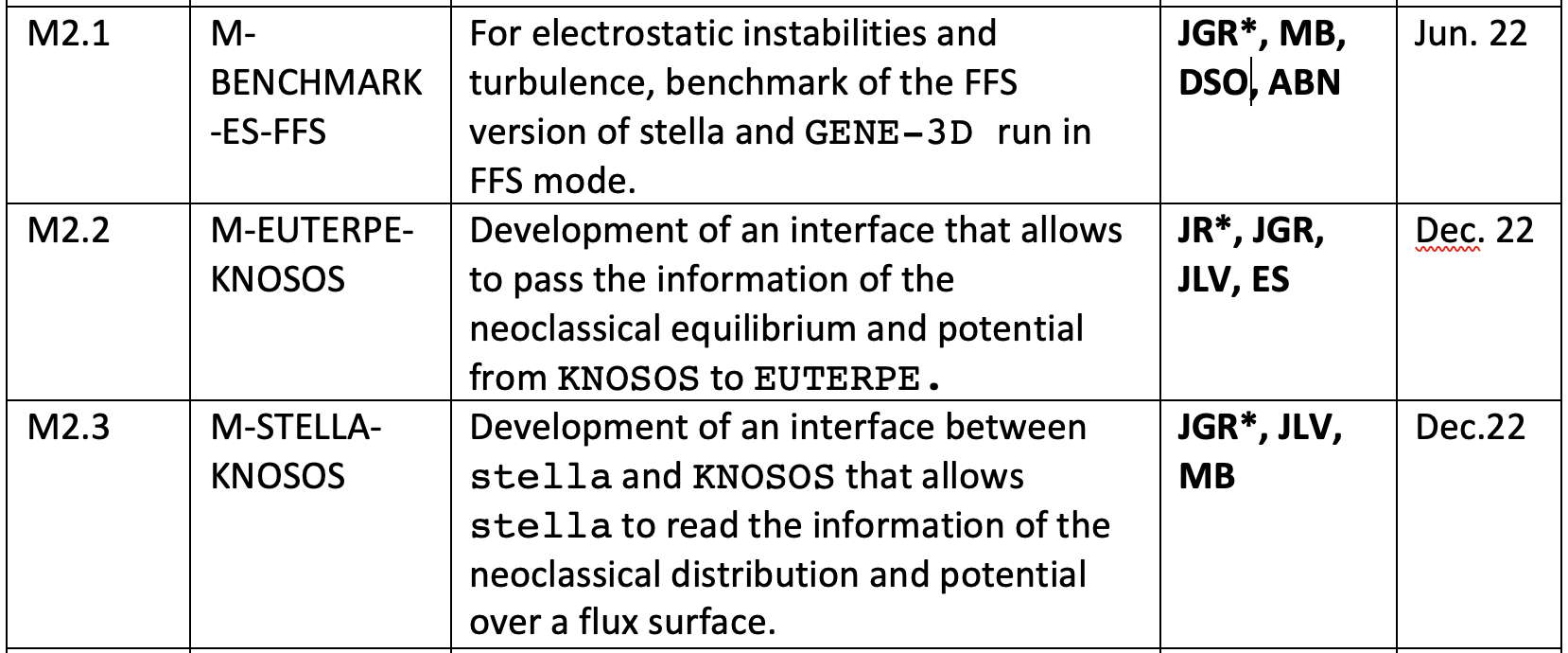 (new) M-TANGO-KNOSOS: coupling of the code KNOSOS to the transport code TANGO, to input neoclassical fluxes apart from turbulent fluxes from GENE-3D. (JLV, ABN)
(new) M-STELLA-TOK-GLOBAL: global gyrokinetic version of stella for tokamak simulations (DSO, MB).
(new) M-STELLA-BC: Implementation of generalized T&S boundary conditions for FTs [Martin&Landreman’18] in stella (AGJ, JGR).
J. M. García-Regaña | TSVV13 6th Meeting | 14/2/2022 | Page 3
Workplan 2022: Deliverables
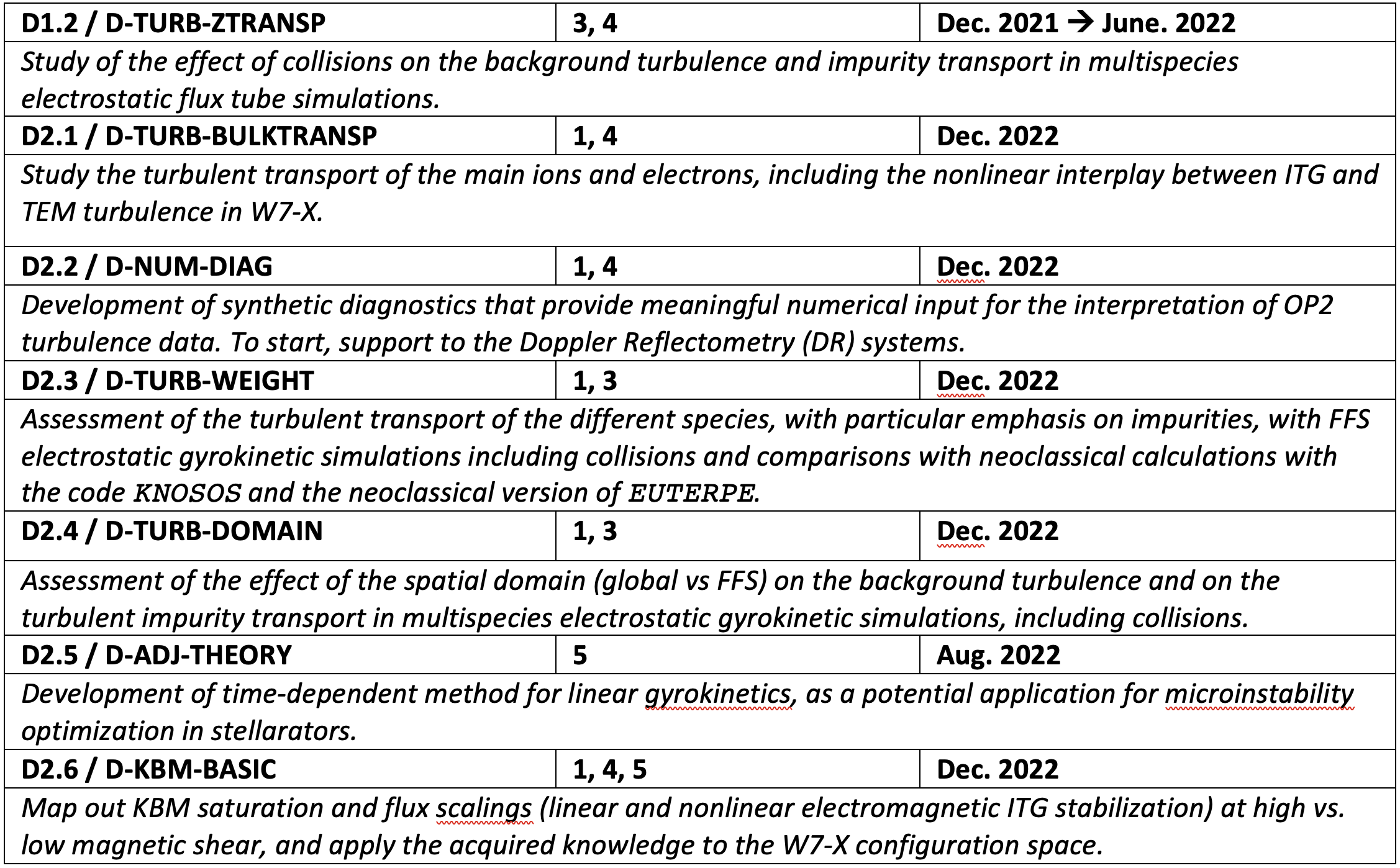 J. M. García-Regaña | TSVV13 6th Meeting | 14/2/2022 | Page 4
Workplan 2022: Deliverables
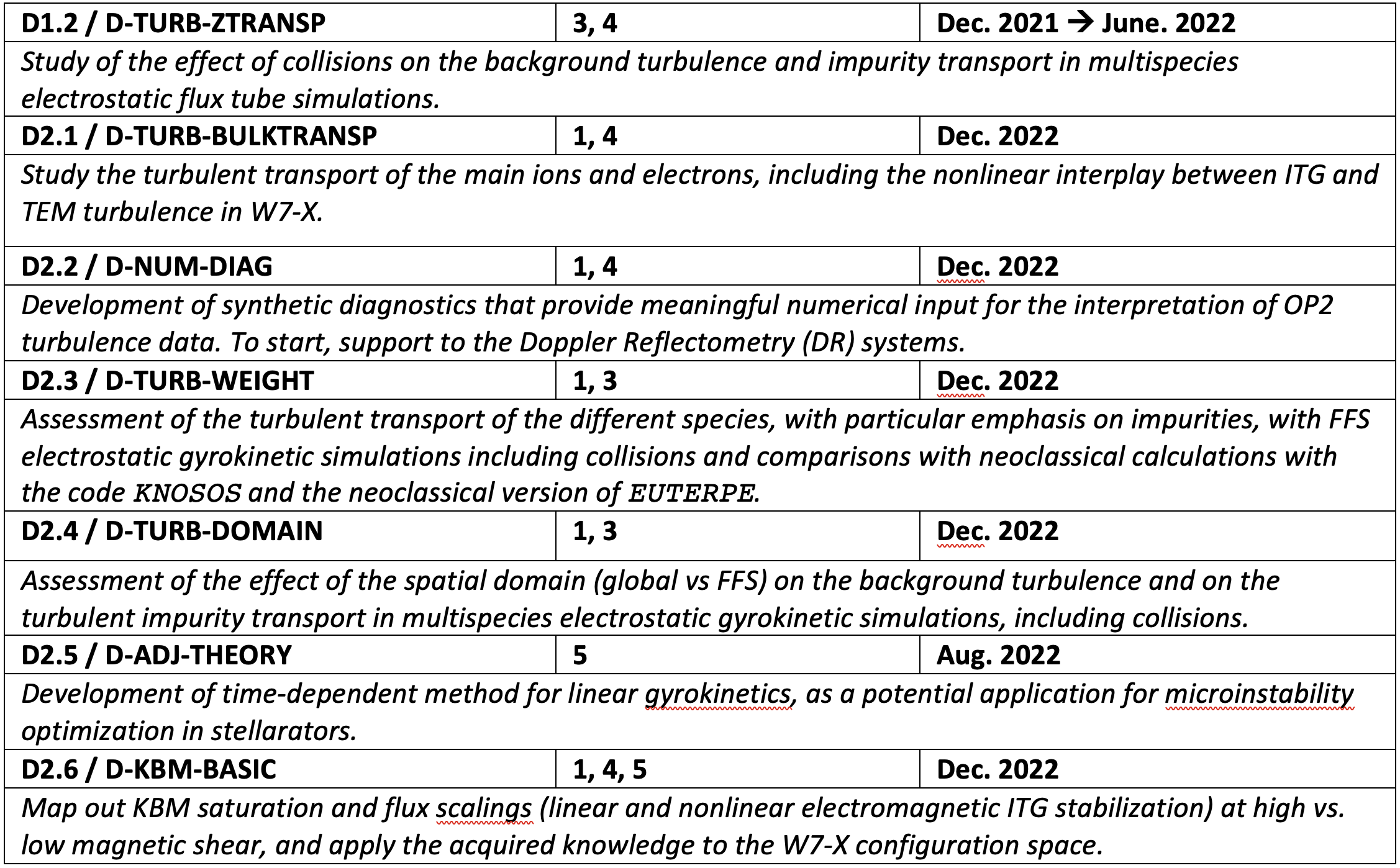 Please, consider these as a living lists and communicate developments aligned with the deliverable content as well as any additional progress unforeseen initially, e.g. W7-X campaign support, 3D tokamak activities, TANGO-KNOSOS coupling, stellarator BC in stella, …
J. M. García-Regaña | TSVV13 6th Meeting | 14/2/2022 | Page 4
Workplan 2022: Deliverables
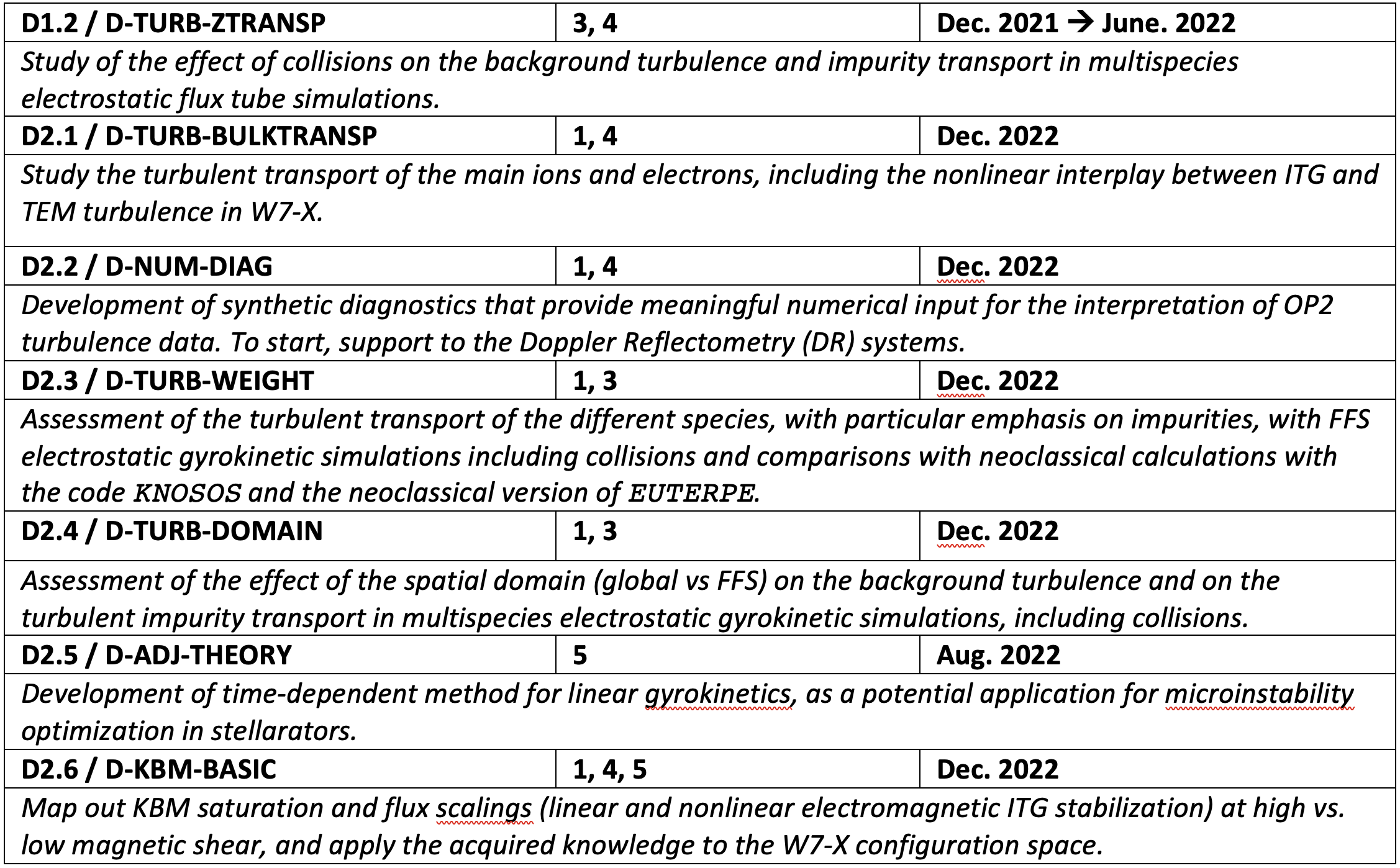 [Thienpondt EFTC’21]
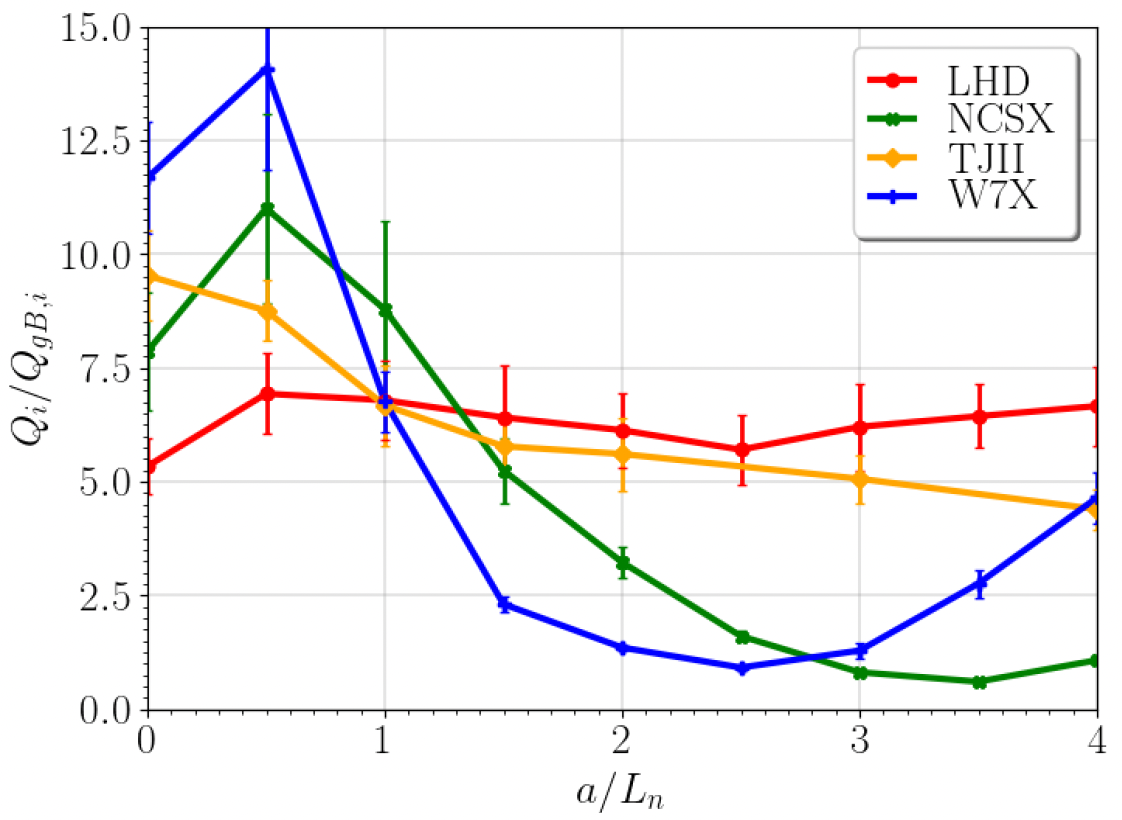 Please, consider these as a living lists and communicate developments aligned with the deliverable content as well as any additional progress unforeseen initially, e.g. W7-X campaign support, 3D tokamak activities, TANGO-KNOSOS coupling, stellarator BC in stella, …
J. M. García-Regaña | TSVV13 6th Meeting | 14/2/2022 | Page 4
Workplan 2022: Deliverables
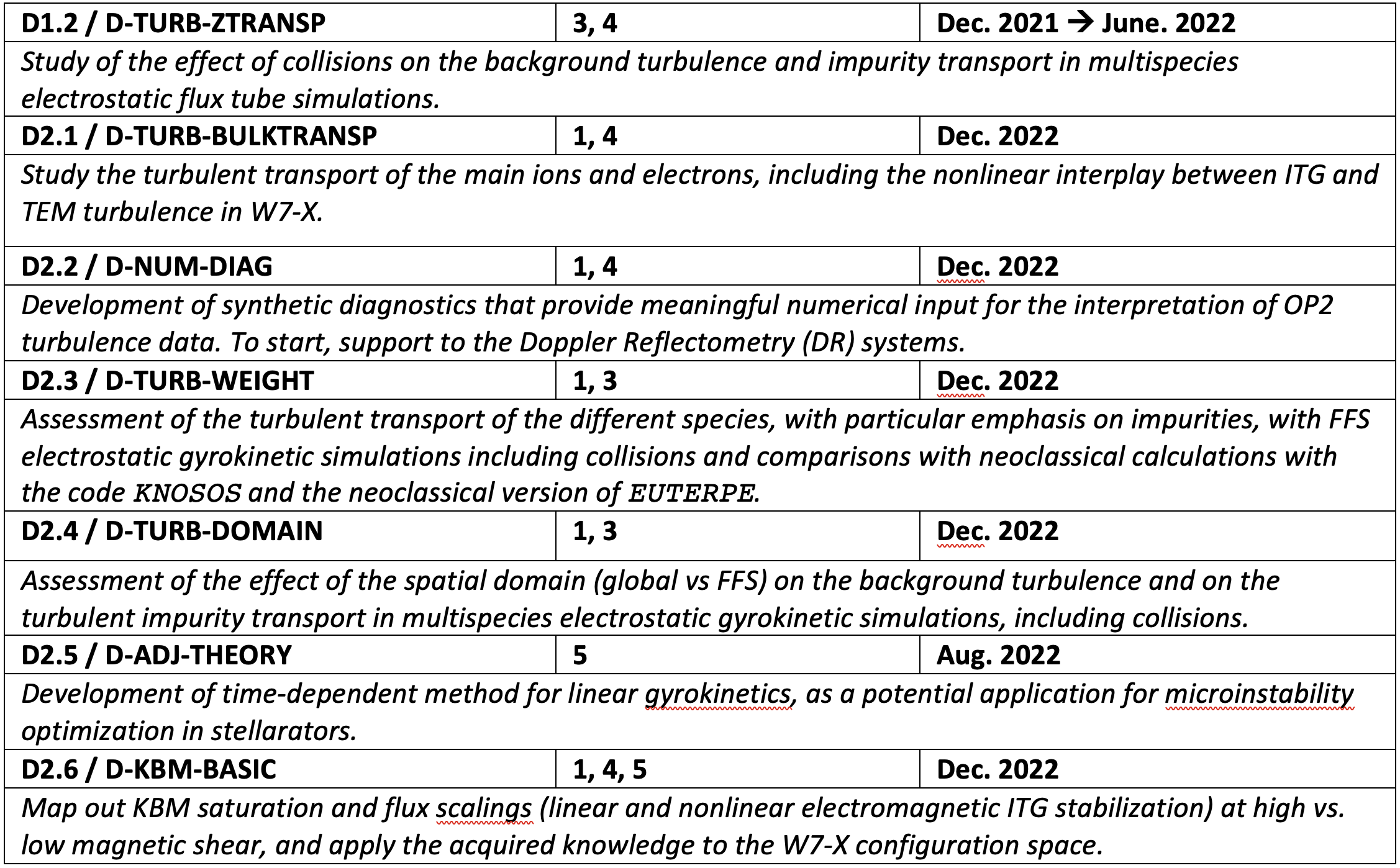 [González-Jerez ongoing’22]
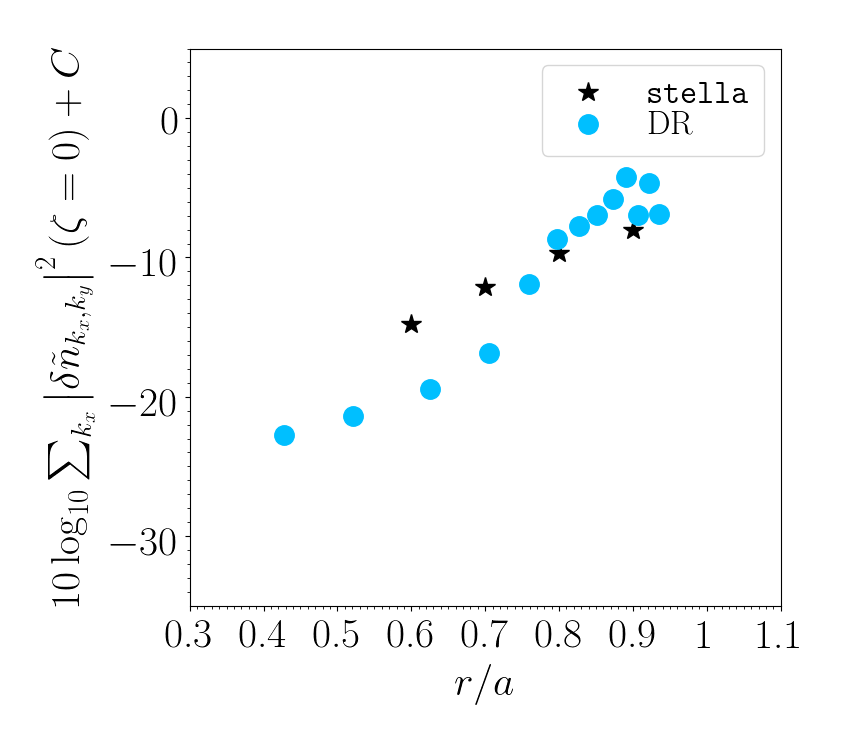 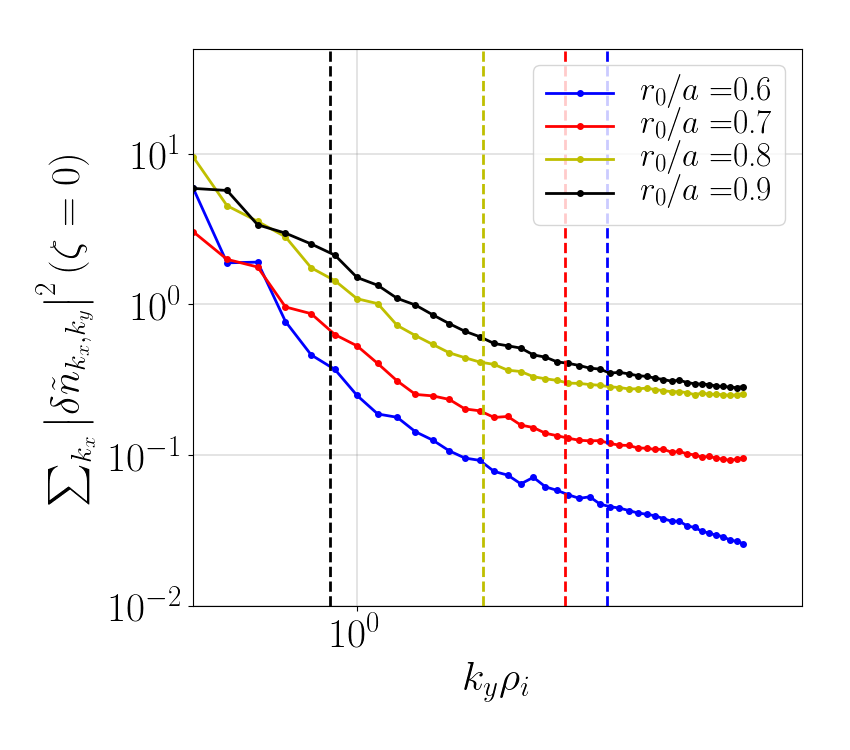 Please, consider these as a living lists and communicate developments aligned with the deliverable content as well as any additional progress unforeseen initially, e.g. W7-X campaign support, 3D tokamak activities, TANGO-KNOSOS coupling, stellarator BC in stella, …
J. M. García-Regaña | TSVV13 6th Meeting | 14/2/2022 | Page 4
TSVV13 requests on ACHs for 2023 (DL 28/2/2022)
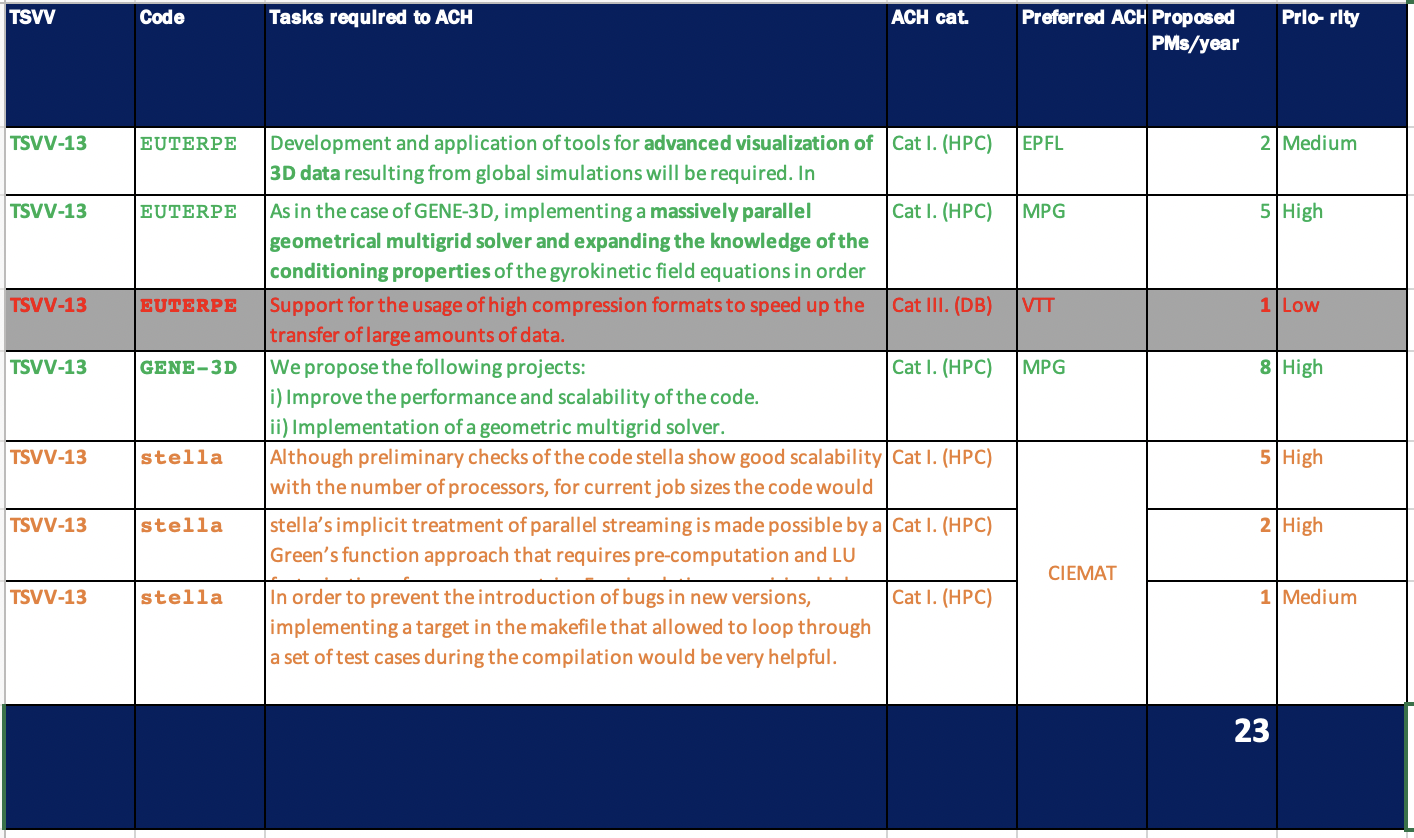 Requests for 2021-2022 to be continued/launched in 2023
J. M. García-Regaña | TSVV13 6th Meeting | 14/2/2022 | Page 5
HPC resources
The usage of the TSVV/Marconi: about 90 % spent budget of 60 M CPUhrs.
Granted 82 M CPUhrs  for the 6th Marconi cycle, to begin on March 1.
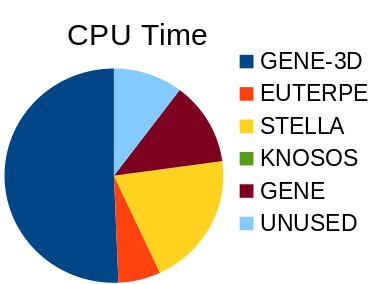 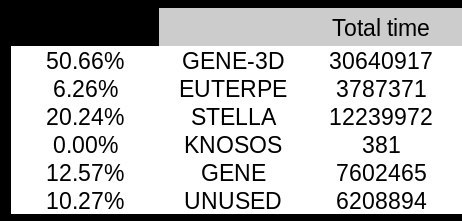 Figures by H. Thienpondt
J. M. García-Regaña | TSVV13 6th Meeting | 14/2/2022 | Page 6
Next Meetings
Regular meetings

February 14
March 14
April 11 ?
May 9
June 13
July 11
August 
September 12
October 10
November 14
December 12
Next E-TASC SB

March 2 and 3 (PIs to present 2021 achievement and progress so far)
Next Thrust* 4 Meeting

March 4
T. Görler (TSVV#1) and D. Told (TSVV#4) as guests.
Topics of interest for the tokamak community to be discussed  feedback?
*Thrust: group of members from related TSVVs, Work Packages (WPs) and other E-TASC programme stakeholders, set as communication platform between WPs and TSVVs on behalf of the entire E-TASC SB. (L. Villard, F. Jenko, I. Calvo, X. Litaudon, P. Helander, S. Henneberg, J. M. G. Regaña in Thrust 4)
J. M. García-Regaña | TSVV13 6th Meeting | 14/2/2022 | Page 7